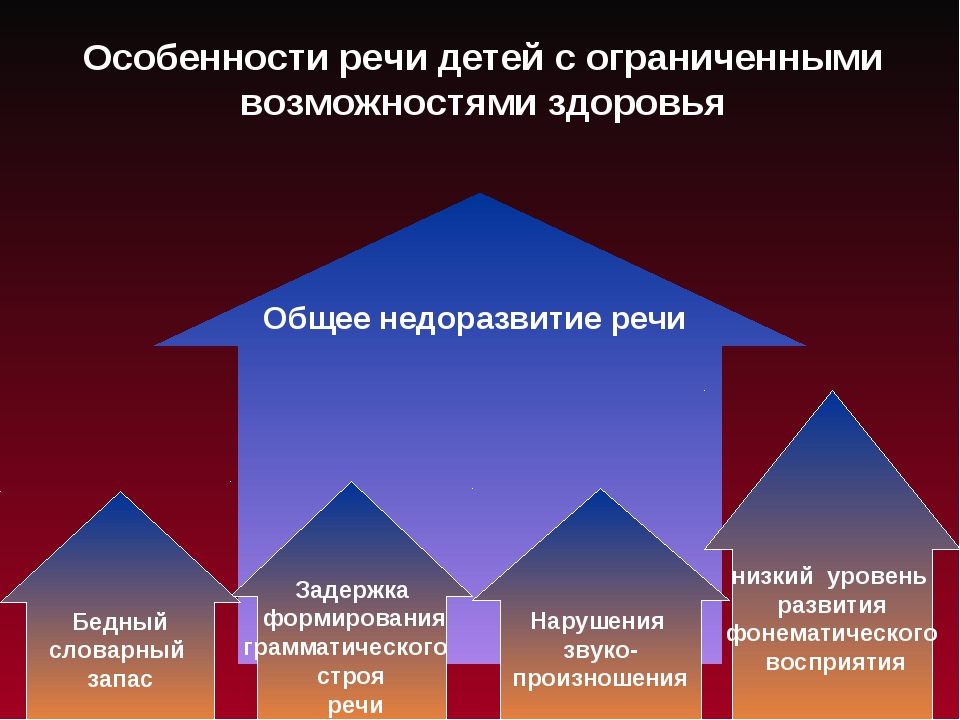 Учитель-логопед Косова Е.Ф.
МДОУ № 20
Дети с ОВЗ и дети с инвалидностью
Ребенок с ОВЗ — физическое лицо с недостатками психологического и (или) физического развития, которые препятствуют ему в получении образования без особых условий, и им чаще всего требуется специальное корректирующее обучение и воспитание. 

             Ребенок-инвалид — физическое лицо возрастом до 18 лет со стойким расстройством функций организма, спровоцированных последствиями травм, заболеваниями или врожденными дефектами, приводящими к ограничению жизнедеятельности. Федеральным госучреждением медико-социальной экспертизы (МСЭ) определяется группа по инвалидности и определяется реабилитационная программа. Ребенок-инвалид требует большей механической работы, монотонного ухода и присмотра, а отклика со стороны ребенка, радостной удовлетворенности бывает гораздо меньше, это приводит к одностороннему утомлению, даже изнурению родителей и педагогов.
Какие условия требуется создать в образовательных учреждениях для детей с ОВЗ?
Развитие и выявление способностей детей с ОВЗ посредством секций, кружков, клубов и студий, а также организации общественно полезной деятельности, включая социальную практику, используя при этом возможности существующих образовательных учреждений дополнительного обучения, важно отойти от понятия «болезни» и перейти к понятию «особых законов развития».
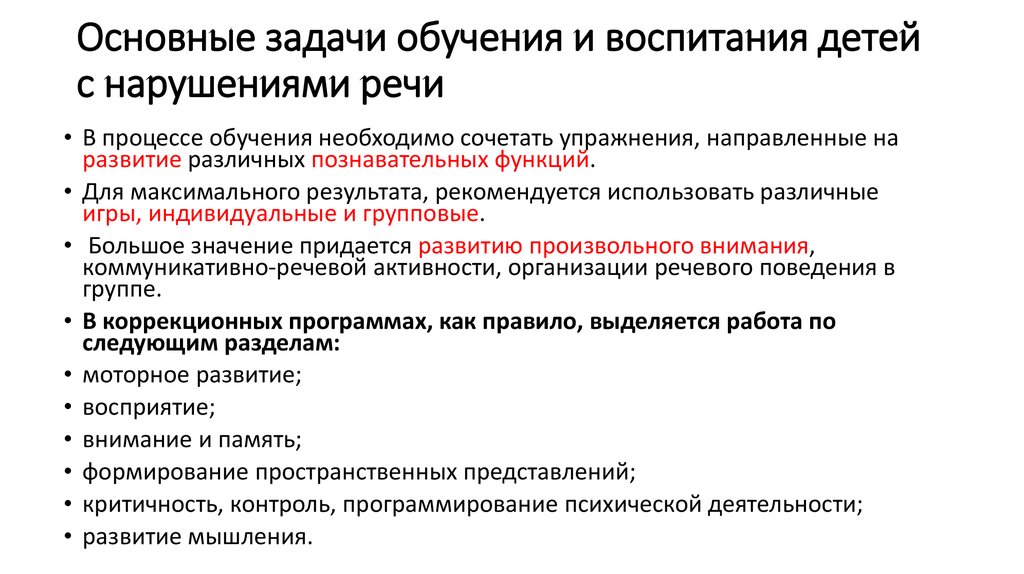 ПОЛИМОДАЛЬНОСТЬ— способность человека совмещать в процессе познания и коммуникации несколько способов освоения мира и общения — вербальный, визуальный, кинестетический и др.., используется как ресурс в преодолении нарушений в развитии речи
Воспитатель- компетентный участник в реализации индивидуального маршрута